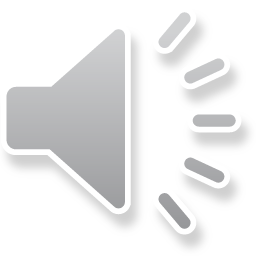 The Elevator“Journey to the Third Floor”
Outlining of The Presentation
How did we tackle the project?
Software Phase 
Hardware Phase
Testing Phase
Photo Album
Received Benefits
Temperature Sensor
Bump Sensors
DC Fan
Tackling the Project: 
1. Buying the Equipment
LED
CD-ROMS (Doors)
Pulley
Push 
Buttons
Rope
Wood (A Lot of it)
Connecting Wires
Camera
Motor
ran
gig
in
Oz
O
r
g
a
n
i
z
i
n
g
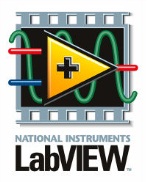 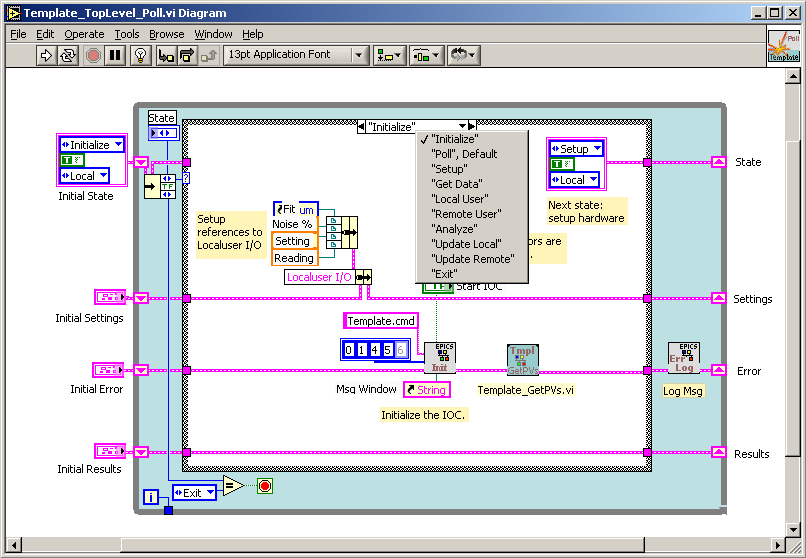 Software Phase
Output: What inputs?
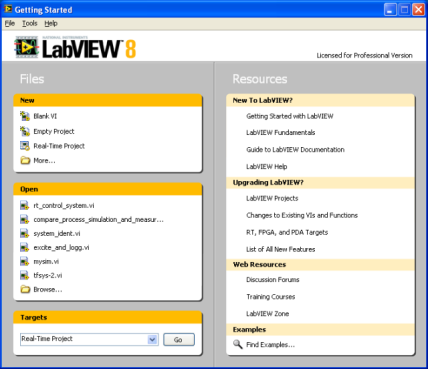 Calls: L1,L2,L3
Motor
Display
Sensors are on one at a time
Motor Direction
Motor Direction is on when elevator moves upward
Hence, when L1 is called elevator moves down, and when position is third floor, elevator will ove down when called.
Doors
Close after 7 seconds if doorway is empty (using tick counter as suggested)
Depends upon: Door sensor, DISP0, DISP1, L1,L2,L3.
Software Snapshots
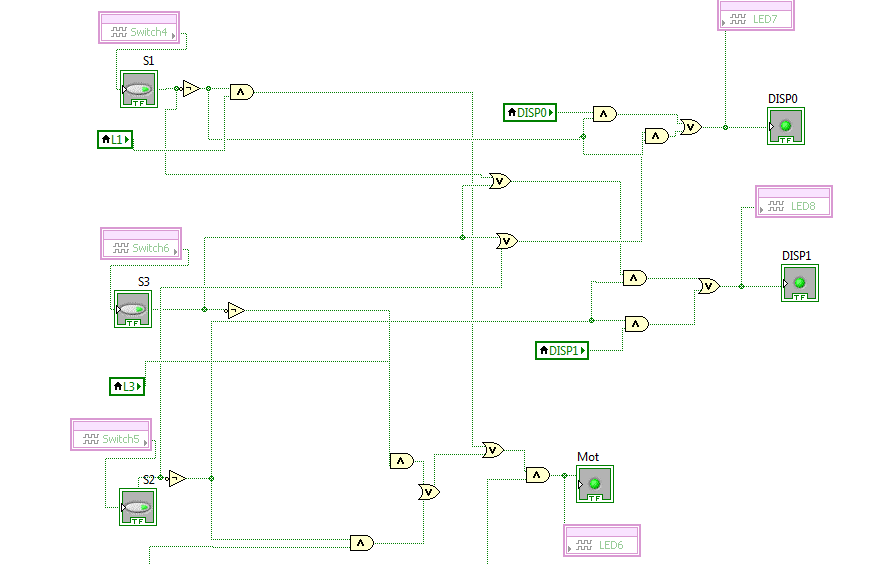 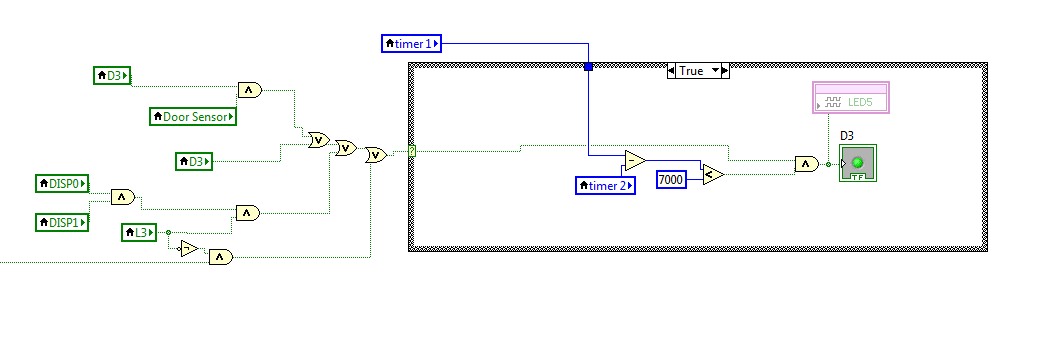 Hardware
=
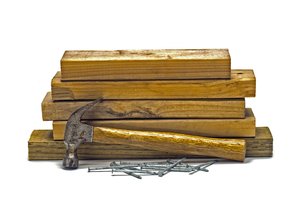 +
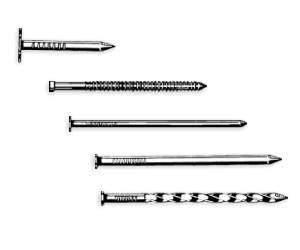 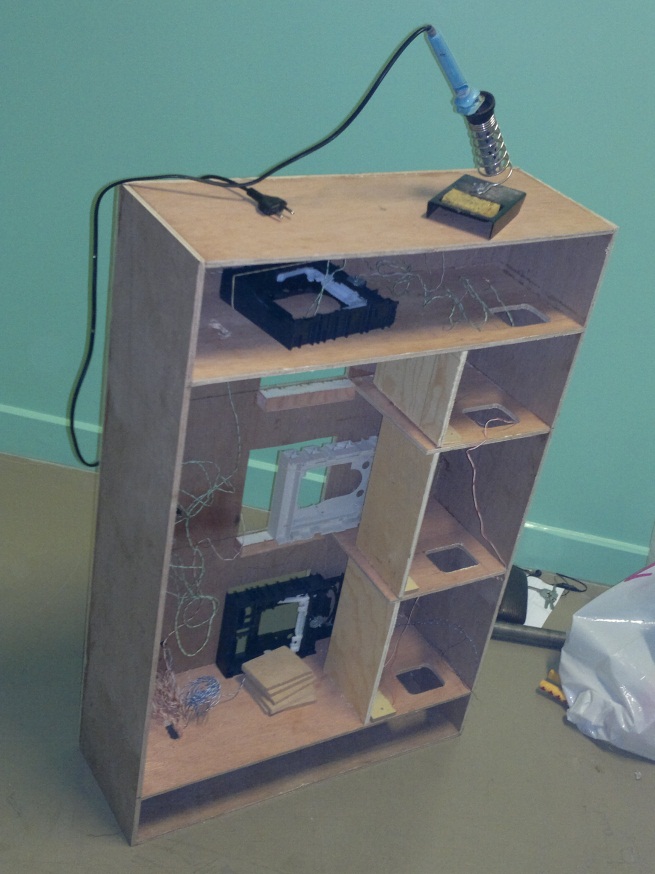 The Entire Hardware was made from wood.

CD-ROMS were used as doors

Bump sensors were fixed by gluing them to 
the edge of the inside of the hardware

Push Buttons were drilled to the 
outside of the hardware

The motor was attached to the pulley and 
drilled to the top of the hardware
Testing Phase
Wiring was successful

It was discovered that 
some wires require an inverter
 in the software to function correctly
Photo Album
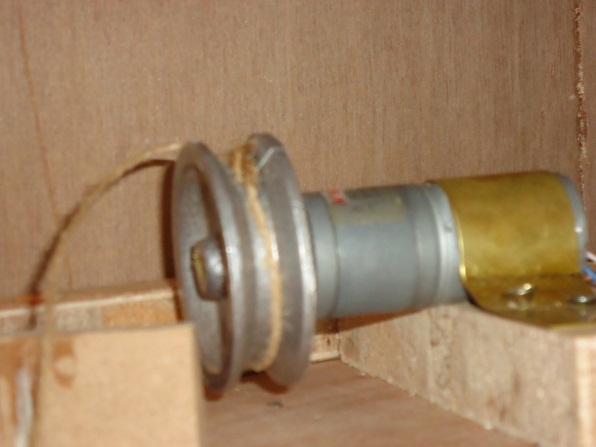 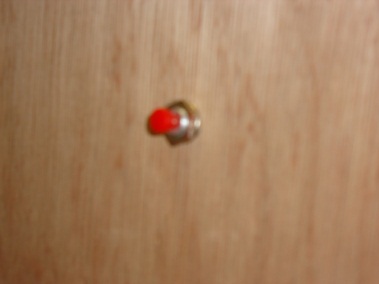 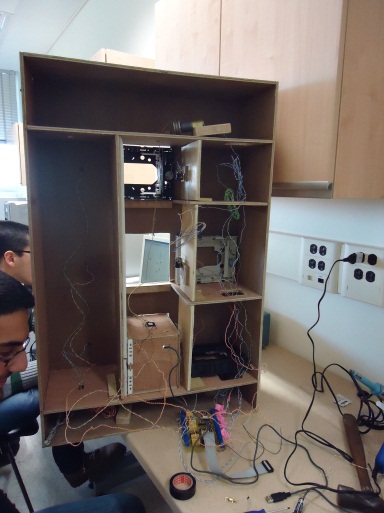 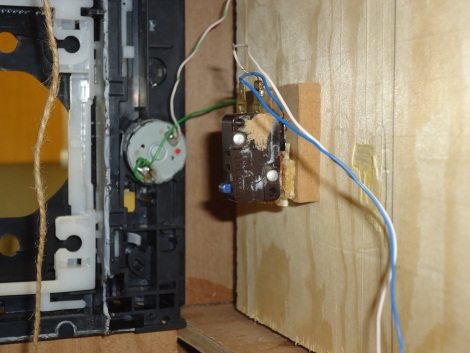 Photo Album
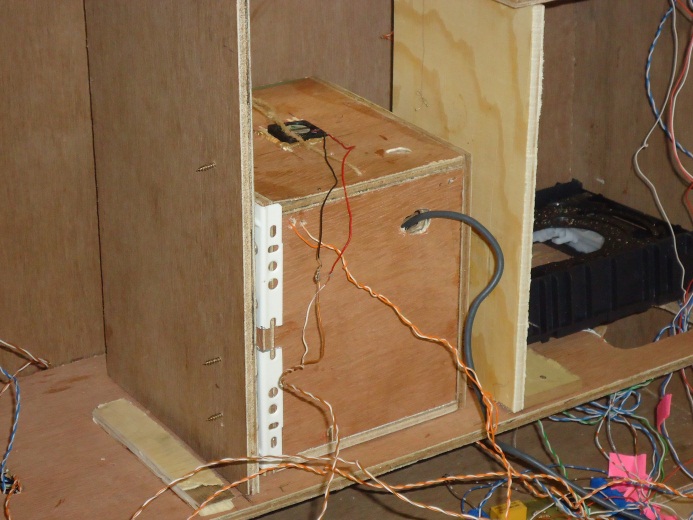 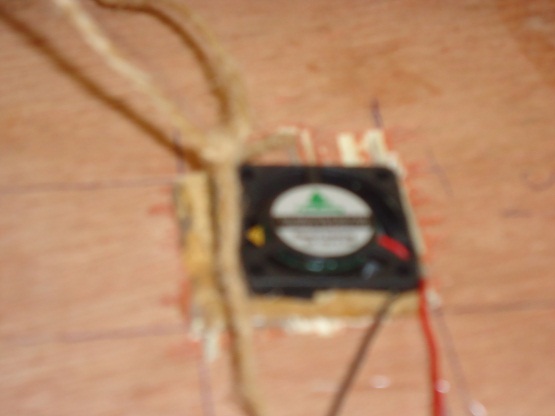 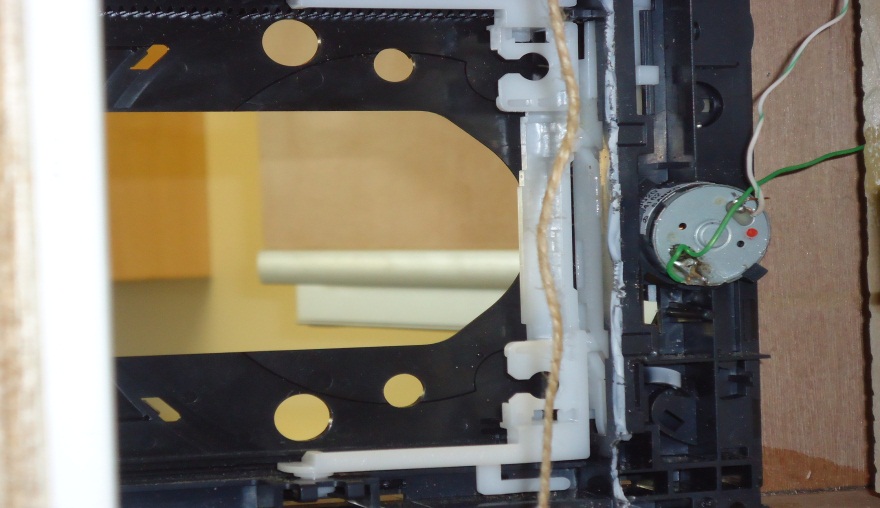 Received Benefits
Learned the value of teamwork, 
there is nothing called a successful 
engineer but successful engineers
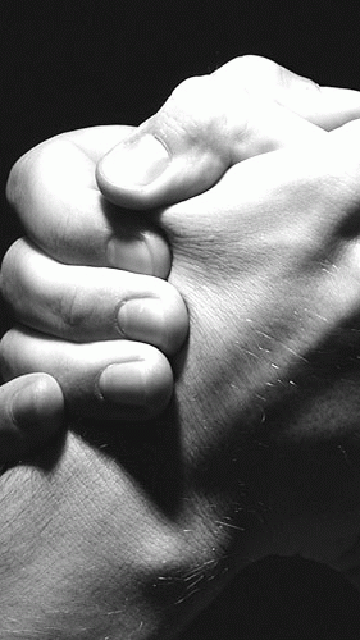 Gained skill (besides programming),
 skill of rough work by hand: mending wires, 
attaching objects, carpenting…

 - Recognized that the facilities we use everyday 
are not always as simple as assumed they are!

- Discovered that ALTECO is man’s best friend!
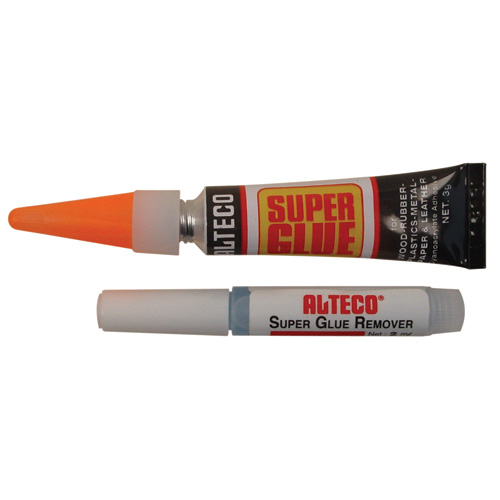 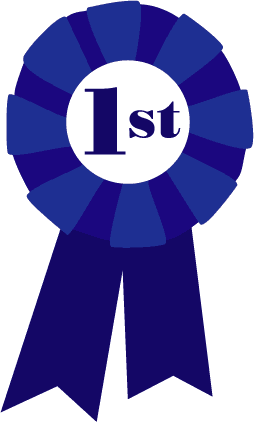 ?
Questions
?
?
?
?
?
?
?
?
?
?
?
End
The